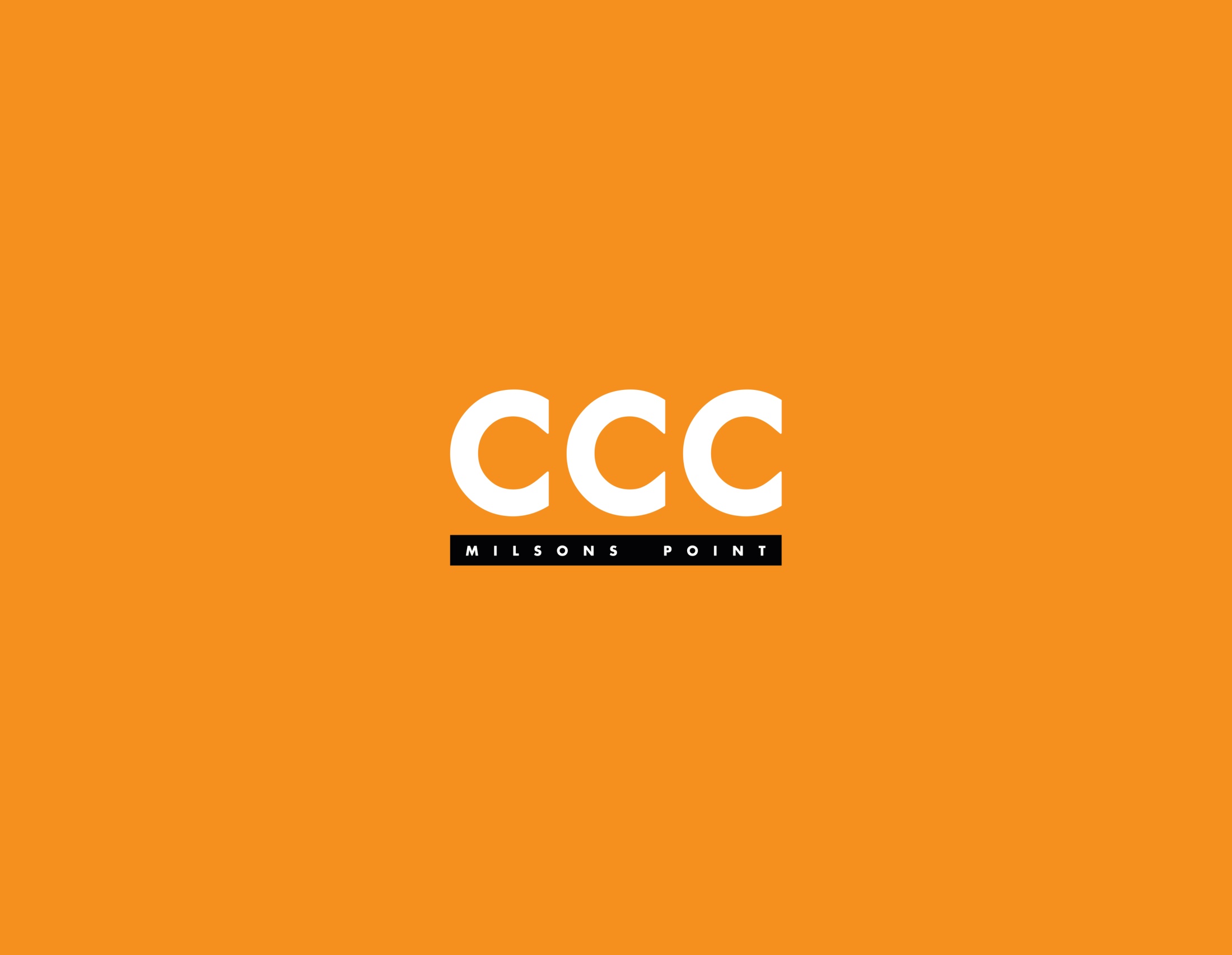 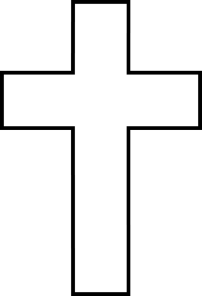 雪梨華人基督教會粵 語 堂 主 日 崇 拜
2020年4月5日上午九時十五分

請肅靜預備崇拜
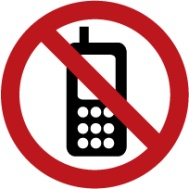 默禱
3
宣召
4
齊來讚美
5
和撒那, 和撒那，
和撒那在那至高處。
Hosanna, hosanna,
hosanna in the highest
x2
和撒那Hosanna
曲: Carl Tuttle 詞: 經文摘編~馬太福音21:9 《讚之歌3─和撒拿》© 中文譯作 財團法人基督教以琳書房版權所有
6
V1
主我高舉祢名，
心中充滿讚美
Lord we lift up Your name
With a heart full of praise
和撒那Hosanna
曲: Carl Tuttle 詞: 經文摘編~馬太福音21:9 《讚之歌3─和撒拿》© 中文譯作 財團法人基督教以琳書房版權所有
7
C1a
齊來高舉我主我神，
和撒那在那至高處。
Be exalted, oh Lord my God;  
Hosanna in the highest
和撒那Hosanna
曲: Carl Tuttle 詞: 經文摘編~馬太福音21:9 《讚之歌3─和撒拿》© 中文譯作 財團法人基督教以琳書房版權所有
8
C1b
榮耀，榮耀，
榮耀歸萬王之王。
Glory, glory,
glory to the King of kings
x2
和撒那Hosanna
曲: Carl Tuttle 詞: 經文摘編~馬太福音21:9 《讚之歌3─和撒拿》© 中文譯作 財團法人基督教以琳書房版權所有
9
V2
主我高舉祢名，
心中充滿讚美
Lord we lift up Your name
With a heart full of praise
和撒那Hosanna
曲: Carl Tuttle 詞: 經文摘編~馬太福音21:9 《讚之歌3─和撒拿》© 中文譯作 財團法人基督教以琳書房版權所有
10
C2a
齊來高舉我主我神，
願榮耀歸萬王之王。
Be exalted, oh Lord my God;  
Glory to the King of kings
和撒那Hosanna
曲: Carl Tuttle 詞: 經文摘編~馬太福音21:9 《讚之歌3─和撒拿》© 中文譯作 財團法人基督教以琳書房版權所有
11
C2b
讓我進入主祢的同在，
我與眾天使圍繞寶座敬拜
Let me enter into Your presence,
I shall see all the angels 'round You worship'.
進入祢的同在Enter into Your presence
曲﹑詞: 劉榮神 《全新的你》讚美之泉音樂事工版權所有
12
V1a
喔   讓我進入主祢的同在，
我要單單敬拜祢耶穌。
Oh let me enter into Your presence, 
and I'll worship and worship You alone.
進入祢的同在Enter into Your presence
曲﹑詞: 劉榮神 《全新的你》讚美之泉音樂事工版權所有
13
V1b
我要敬拜，敬拜，
敬拜我的主。
I will worship, worship, 
worship You alone. 
x2
進入祢的同在Enter into Your presence
曲﹑詞: 劉榮神 《全新的你》讚美之泉音樂事工版權所有
14
V1c
我要跪下，跪下，
在祢寶座前。
I will bow down, bow down, 
bow down to Your throne.
 x2
進入祢的同在Enter into Your presence
曲﹑詞: 劉榮神 《全新的你》讚美之泉音樂事工版權所有
15
V1d
讓我進入主祢的同在，
我與眾天使圍繞寶座敬拜
Let me enter into Your presence,
I shall see all the angels 'round You worship'.
進入祢的同在Enter into Your presence
曲﹑詞: 劉榮神 《全新的你》讚美之泉音樂事工版權所有
16
V1a
喔   讓我進入主祢的同在，
我要單單敬拜祢耶穌。
Oh let me enter into Your presence, 
and I'll worship and worship You alone.
進入祢的同在Enter into Your presence
曲﹑詞: 劉榮神 《全新的你》讚美之泉音樂事工版權所有
17
V1b
我要敬拜，敬拜，
敬拜我的主。
I will worship, worship, 
worship You alone. 
x2
進入祢的同在Enter into Your presence
曲﹑詞: 劉榮神 《全新的你》讚美之泉音樂事工版權所有
18
V1c
我要跪下，跪下，
在祢寶座前。
I will bow down, bow down, 
bow down to Your throne.
 x2
進入祢的同在Enter into Your presence
曲﹑詞: 劉榮神 《全新的你》讚美之泉音樂事工版權所有
19
V1d
讓我進入主祢的榮耀，
我在祢聖潔光中被祢得著。
Let me enter into Your Glory, 
I shall live in Your holy presence worship.
進入祢的同在Enter into Your presence
曲﹑詞: 劉榮神 《全新的你》讚美之泉音樂事工版權所有
20
V2a
喔  讓我進入主祢的榮耀，
我要單單為主祢而活。
Oh let me enter into Your Glory,
I will live and live for You alone.
進入祢的同在Enter into Your presence
曲﹑詞: 劉榮神 《全新的你》讚美之泉音樂事工版權所有
21
V2b
頌讚榮耀，榮耀，
榮耀歸羔羊。
I sing glory, glory, 
glory to the Lamb. (x2)
進入祢的同在Enter into Your presence
曲﹑詞: 劉榮神 《全新的你》讚美之泉音樂事工版權所有
22
V2c
頌讚聖潔，聖潔，
聖潔的真神。
I sing holy, holy, 
holy is the Lord. (x2)
進入祢的同在Enter into Your presence
曲﹑詞: 劉榮神 《全新的你》讚美之泉音樂事工版權所有
23
V2d
你的信實廣大，
我神我天父，
Great is Thy faithfulness
O God my Father
你的信實廣大Great is Thy Faithfulness
生命聖詩，18
24
V1a
在你永遠沒有轉動影兒；
There is no shadow of turning with Thee;
你的信實廣大Great is Thy Faithfulness
生命聖詩，18
25
V1b
永不改變，
父神每天施憐憫，
Thou chang-est not,
Thy compassions they fail not
你的信實廣大Great is Thy Faithfulness
生命聖詩，18
26
V1c
無始無終上主，
施恩不盡。
As Thou hast been
Thou forever wilt be
你的信實廣大Great is Thy Faithfulness
生命聖詩，18
27
V1d
你的信實廣大，
你的信實廣大，
Great is Thy faith-ful-ness!
Great is Thy faith-ful-ness!
你的信實廣大Great is Thy Faithfulness
生命聖詩，18
28
C1
清晨復清晨，
更經歷新恩；
Morning by morning new mercies I see
你的信實廣大Great is Thy Faithfulness
生命聖詩，18
29
C2
我所需用你恩手豐富預備，
你的信實廣大，顯在我身。
And all I have needed Thy hand hath provided
Great is Thy faithfulness, Lord, unto me
你的信實廣大Great is Thy Faithfulness
生命聖詩，18
30
C3
春夏秋冬四季，有栽種收成，
日月星辰時刻運轉不停；
Summer and winter, and spring time and harvest,
Sun, moon, and stars in their courses above
你的信實廣大Great is Thy Faithfulness
生命聖詩，18
31
V2a
宇宙萬物都見證造物主宰，
述說天父豐盛，信實，慈愛。Join with all nature in manifold witness
To thy great faithfulness, mercy and love.
你的信實廣大Great is Thy Faithfulness
生命聖詩，18
32
V2b
你的信實廣大，
你的信實廣大，
Great is Thy faith-ful-ness!
Great is Thy faith-ful-ness!
你的信實廣大Great is Thy Faithfulness
生命聖詩，18
33
C1
清晨復清晨，
更經歷新恩；
Morning by morning new mercies I see
你的信實廣大Great is Thy Faithfulness
生命聖詩，18
34
C2
我所需用你恩手豐富預備，
你的信實廣大，顯在我身。
And all I have needed Thy hand hath provided
Great is Thy faithfulness, Lord, unto me
你的信實廣大Great is Thy Faithfulness
生命聖詩，18
35
C3
你赦免我罪過，賜永遠安寧，
你常與我同在，安慰引領；Pardon for sin snd a peace that endureth
Thy own dear presence to cheer and to guide
你的信實廣大Great is Thy Faithfulness
生命聖詩，18
36
V3a
求賜今天力量，明天的盼望，
從天降下恩典，福樂無窮。Strength for today and bright hope for tomorrow
Blessings all mine, with ten thousand
你的信實廣大Great is Thy Faithfulness
生命聖詩，18
37
V3b
你的信實廣大，
你的信實廣大，
Great is Thy faith-ful-ness!
Great is Thy faith-ful-ness!
你的信實廣大Great is Thy Faithfulness
生命聖詩，18
38
C1
清晨復清晨，
更經歷新恩；
Morning by morning new mercies I see
你的信實廣大Great is Thy Faithfulness
生命聖詩，18
39
C2
我所需用你恩手豐富預備，
你的信實廣大，顯在我身。
And all I have needed Thy hand hath provided
Great is Thy faithfulness, Lord, unto me
你的信實廣大Great is Thy Faithfulness
生命聖詩，18
40
C3
祈禱
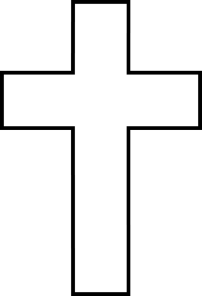 眾立
長者或有需要者
可自由選擇坐下
41
獻詩
The Holy City
42
Last night I lay a sleeping, 
There came a dream so fair,
I stood in old Jerusalem 
Beside the temple there,
I heard the children singing, 
And ever as they sang,
The Holy City
43
Me thought the voice of angels
From Heaven in answer rang,
Me thought the voice of angels 
From Heaven in answer rang.
The Holy City
44
Jerusalem! Jerusalem!
Lift up your gates and sing,
“Hosanna in the highest
Hosanna to your King!”
The Holy City
45
And then me thought my dream was changed,
The streets no longer rang,
Hushed were the glad Hosanas
The little children sang;
The sun grew dark with mystery,
The Holy City
46
The morn was cold and chill,
As the shadow of a cross arose 
Upon a lonely hill.
As the shadow of a cross arose
Upon a lonely hill.
The Holy City
47
“Jerusalem! Jerusalem!
Hark! How the Angels sing,
“Hosanna in the highest,
Hosanna to your King.”
The Holy City
48
And once again the scene was changed,
New earth there seemed to be,
I saw the Holy City
Beside the tideless sea;
The Holy City
49
The light of God was on its streets,
The gates were open wide,
And all who would might enter,
And no one was denied.
The Holy City
50
No need of moon or stars by night,
Or sun to shine by day,
It was the new Jerusalem 
That would not pass away
It was the new Jerusalem 
That would not pass away.
The Holy City
51
“Jerusalem! Jerusalem!
Sing, for the night is o’er,
Hosanna in the highest,
Hosanna forevermore
Hosanna in the highest,
Hosanna forevermore!”
The Holy City
52
本月金句
使徒行傳 5:29 (Acts)
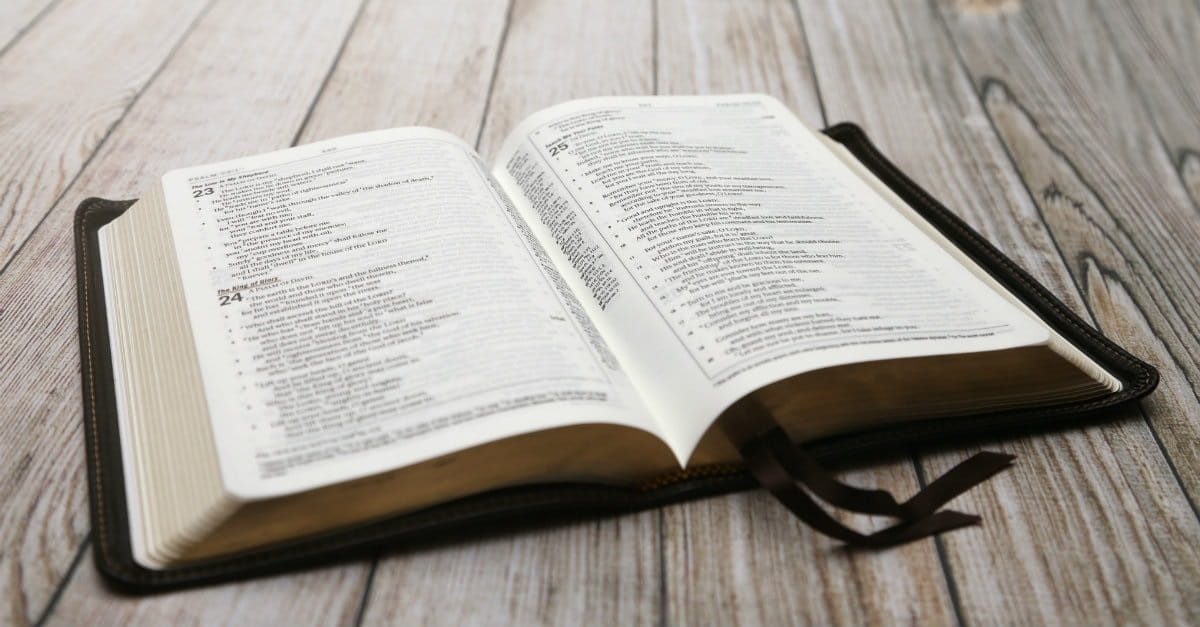 53
5:29 彼得和眾使徒回答說: 順從神，不順從人，是應當的。
Peter and the other apostles replied, “We must obey God instead of people!
本月金句 Monthly Verse
使徒行傳 5:29 (Acts)
54
讀經
使徒行傳 
4:32-5:11 (Acts)
55
4:32 那許多信的人都是一心一意的，沒有一人說他的東西有一樣是自己的，都是大家公用。
4:33	使徒大有能力，見證主耶穌復活；眾人也都蒙大恩。
使徒行傳 4:32-5:11 (Acts)
56
4:34 內中也沒有一個缺乏的，因為人人將田產房屋都賣了，把所賣的價銀拿來，放在使徒腳前，
4:35	照各人所需用的，分給各人。
使徒行傳 4:32-5:11 (Acts)
57
4:36 有一個利未人，生在居比路，名叫約瑟，使徒稱他為巴拿巴（巴拿巴翻出來就是勸慰子）。
4:37	他有田地，也賣了，把價銀拿來，放在使徒腳前。
使徒行傳 4:32-5:11 (Acts)
58
5:1 有一個人，名叫亞拿尼亞，同他的妻子撒非喇賣了田產，
5:2	把價銀私自留下幾分，他的妻子也知道，其餘的幾分拿來放在使徒腳前。
使徒行傳 4:32-5:11 (Acts)
59
5:3 彼得說：「亞拿尼亞！為甚麼撒但充滿了你的心，叫你欺哄聖靈，把田地的價銀私自留下幾分呢？
使徒行傳 4:32-5:11 (Acts)
60
5:4	田地還沒有賣，不是你自己的麼？既賣了，價銀不是你作主麼？你怎麼心裡起這意念呢？你不是欺哄人，是欺哄神了。」
使徒行傳 4:32-5:11 (Acts)
61
5:5	亞拿尼亞聽見這話，就仆倒，斷了氣；聽見的人都甚懼怕。
5:6	有些少年人起來，把他包裹，抬出去埋葬了。
使徒行傳 4:32-5:11 (Acts)
62
5:7	約過了三小時，他的妻子進來，還不知道這事。
5:8	彼得對他說：「你告訴我，你們賣田地的價銀就是這些麼？」他說：「就是這些。」
使徒行傳 4:32-5:11 (Acts)
63
5:9	彼得說：「你們為甚麼同心試探主的靈呢？埋葬你丈夫之人的腳已到門口，他們也要把你抬出去。」
使徒行傳 4:32-5:11 (Acts)
64
5:10	婦人立刻仆倒在彼得腳前，斷了氣。那些少年人進來，見他已經死了，就抬出去，埋在他丈夫旁邊。
使徒行傳 4:32-5:11 (Acts)
65
5:11	全教會和聽見這事的人都甚懼怕。
使徒行傳 4:32-5:11 (Acts)
66
信息 李廣霖執事
凡物公用？
67
凡物公用 ?
Raymond Lee
使徒行傳‬ 2:42-47
都恆心遵守使徒的教訓，彼此交接，擘餅，祈禱。 眾人都懼怕；使徒又行了許多奇事神蹟。 信的人都在一處，凡物公用， 並且賣了田產、家業，照各人所需用的分給各人。 他們天天同心合意恆切地在殿裏，且在家中擘餅，存着歡喜、誠實的心用飯， 讚美神，得眾民的喜愛。主將得救的人天天加給他們。
撒旦攻擊教會三技倆
外來對教會的逼迫 
教會內部信徒對罪掙扎 
教會內部紛爭
兩個共通點
聖靈工作 
放膽傳道
源於聖靈 
藉著神道
使徒行傳‬ 4:32
那許多信的人都是一心一意的，沒有一人說他的東西有一樣是自己的，都是大家公用。
第一個挑戰
我對神家裏面有需要的弟兄姊妹， 願意獻上多少 ?
果效
得眾民的喜愛 
主將得救的人，天天加給他們
眾人也都蒙大恩 
內中也沒有一個缺乏的
使徒行傳‬ 4:36-37
有一個利未人，生在居比路 ，名叫 約瑟 ，使徒稱他為巴拿巴 （巴拿巴 翻出來就是勸慰子）。 他有田地，也賣了，把價銀拿來，放在使徒腳前。
使徒行傳‬ 4:34
…..因為人人將田產房屋都賣了，把所賣的價銀拿來， 放在使徒腳前
使徒行傳‬ 5:1-2
有一個人，名叫 亞拿尼亞 ，同他的妻子 撒非喇 賣了田產， 把價銀私自留下幾分，他的妻子也知道，其餘的幾分拿來放在使徒腳前
使徒行傳‬ 5:1-2
有一個人，名叫 亞拿尼亞 ，同他的妻子 撒非喇 賣了田產， 把價銀私自留下幾分，他的妻子也知道，其餘的幾分拿來放在使徒腳前
使徒行傳‬ 5:3-4
彼得 說：「 亞拿尼亞 ！為甚麼撒但充滿了你的心，叫你欺哄聖靈，把田地的價銀私自留下幾分呢？
使徒行傳‬ 5:3-4
彼得說：「 亞拿尼亞 ！為甚麼撒但充滿了你的心，叫你欺哄聖靈，把田地的價銀私自留下幾分呢？
田地還沒有賣，不是你自己的嗎？既賣了，價銀不是你作主嗎？你怎麼心裏起這意念呢？你不是欺哄人，是欺哄神了。」
使徒行傳‬ 4:36-37
有一個利未人，生在塞浦路斯 ，名叫 約瑟 ，使徒稱他為巴拿巴 （巴拿巴 翻出來就是勸慰子）。 他有田地，也賣了，把價銀拿來，放在使徒腳前。
使徒行傳‬ 4:36-37
有一個利未人，生在塞浦路斯 ，名叫 約瑟 ，使徒稱他為巴拿巴 （巴拿巴 翻出來就是勸慰子）。 他有田地，也賣了，把價銀拿來，放在使徒腳前。
第二個挑戰
我們奉獻，事奉，有沒有帶著私人動機？
詩篇‬ 139:23-24
神啊，求你鑒察我，知道我的心思， 試煉我，知道我的意念， 看在我裏面有甚麼惡行沒有， 引導我走永生的道路。
那鴻書‬ 1:6
他發忿恨，誰能立得住呢？ 他發烈怒，誰能當得起呢？
那鴻書‬ 1:6
他發忿恨，誰能立得住呢？ 他發烈怒，誰能當得起呢？他的忿怒如火傾倒； 磐石因他崩裂。
讓信徒對存一顆敬畏神的心
使徒行傳‬ 2:42-44
都恆心遵守使徒的教訓，彼此交接，擘餅，祈禱。 眾人都懼怕；使徒又行了許多奇事神蹟。 信的人都在一處，凡物公用
使徒行傳‬ 5:5, 5:10-11
亞拿尼亞 聽見這話，就仆倒，斷了氣；聽見的人都甚懼怕。 
婦人立刻仆倒在 彼得 腳前，斷了氣……全教會和聽見這事的人都甚懼怕。
使徒行傳‬ 9:31
那時，猶太 、加利利 、撒馬利亞各處的教會都得平安，被建立；凡事敬畏主，蒙聖靈的安慰，人數就增多了。
使徒行傳‬ 10:1-2
在凱撒利亞有一個人，名叫哥尼流 ，是「意大利營」的百夫長。 他是個虔誠人，他和全家都敬畏神，多多賙濟百姓，常常禱告神。
使徒行傳‬ 19:17
凡住在以弗所的，無論是猶太人，是 希臘人，都知道這事，也都懼怕；主耶穌的名從此就尊大了。
詩篇‬ 2:11申命記‬ 6:13
當存畏懼事奉耶和華….. 
你要敬畏耶和華－你的神，事奉他…..
箴言‬ 9:10
敬畏耶和華是智慧的開端…..
使徒行傳‬ 4:19-20
彼得 、約翰說：「聽從你們，不聽從神，這在神面前合理不合理，你們自己酌量吧！ 我們所看見所聽見的，不能不說。」
聖靈工作    神的話語
三個挑戰
我對神家裏面有需要的弟兄姊妹， 願意獻上多少 ?
聖靈工作    神的話語
三個挑戰
我對神家裏面有需要的弟兄姊妹， 願意獻上多少 ?
我們奉獻，事奉，有沒有帶著私人動機？
聖靈工作    神的話語
三個挑戰
我對神家裏面有需要的弟兄姊妹， 願意獻上多少 ?
我們奉獻，事奉，有沒有帶著私人動機？
存一顆敬畏神嘅心
奉獻方法:

在崇拜日將奉獻 (現金或支票) 放入自備奉獻信封。 待重回教會聚會後，一次奉獻。

2. 通過電子轉賬奉獻至以下的教會賬戶:
	戶口名稱: Chinese Christian Church Sydney
	銀行分行號碼: 062009
	戶口號碼: 00803060
請根據你的堂會填寫電子轉賬描述 (description): 
	General Canto (常用基金) 
        或 Mission Canto (差傳奉獻)
3. 到CCC 網站奉獻
https://www.chinesechristianchurch.org.au/giving/
奉獻指南
奉獻
將心給我
101
假若我有無限智慧，
我甘棄主腳下，
Lord if my wisdom had no bound
I’d put it at Your feet.
將心給我
曲: 吳秉堅 詞: 翁慧韻《齊唱新歌5 》©  香港基督徒音樂事工協會(ACM)版權所有
102
V1
假若我有財物滿貫，
我交給主手中，
Lord if my riches overflowed
I’d put them in Your hands.
將心給我
曲: 吳秉堅 詞: 翁慧韻《齊唱新歌5 》©  香港基督徒音樂事工協會(ACM)版權所有
103
V2
我願這生獻呈為祢，
願明白祢心意，
I’ll give my life wholly to You
So I can know Your will.
將心給我
曲: 吳秉堅 詞: 翁慧韻《齊唱新歌5 》©  香港基督徒音樂事工協會(ACM)版權所有
104
V3
「不用獻我財物智慧，
將心給我！」
“There isn’t anything I want 
more than your heart.”
將心給我
曲: 吳秉堅 詞: 翁慧韻《齊唱新歌5 》©  香港基督徒音樂事工協會(ACM)版權所有
105
V4
假若我有無限智慧，
我甘棄主腳下，
Lord if my wisdom had no bound
I’d put it at Your feet.
將心給我
曲: 吳秉堅 詞: 翁慧韻《齊唱新歌5 》©  香港基督徒音樂事工協會(ACM)版權所有
106
V1
假若我有財物滿貫，
我交給主手中，
Lord if my riches overflowed
I’d put them in Your hands.
將心給我
曲: 吳秉堅 詞: 翁慧韻《齊唱新歌5 》©  香港基督徒音樂事工協會(ACM)版權所有
107
V2
我願這生獻呈為祢，
願明白祢心意，
I’ll give my life wholly to You
So I can know Your will.
將心給我
曲: 吳秉堅 詞: 翁慧韻《齊唱新歌5 》©  香港基督徒音樂事工協會(ACM)版權所有
108
V3
「不用獻我財物智慧，
將心給我！」
“There isn’t anything I want 
more than your heart.”
將心給我
曲: 吳秉堅 詞: 翁慧韻《齊唱新歌5 》©  香港基督徒音樂事工協會(ACM)版權所有
109
V4
W e l c o m e
歡迎新來賓
110
報告
111
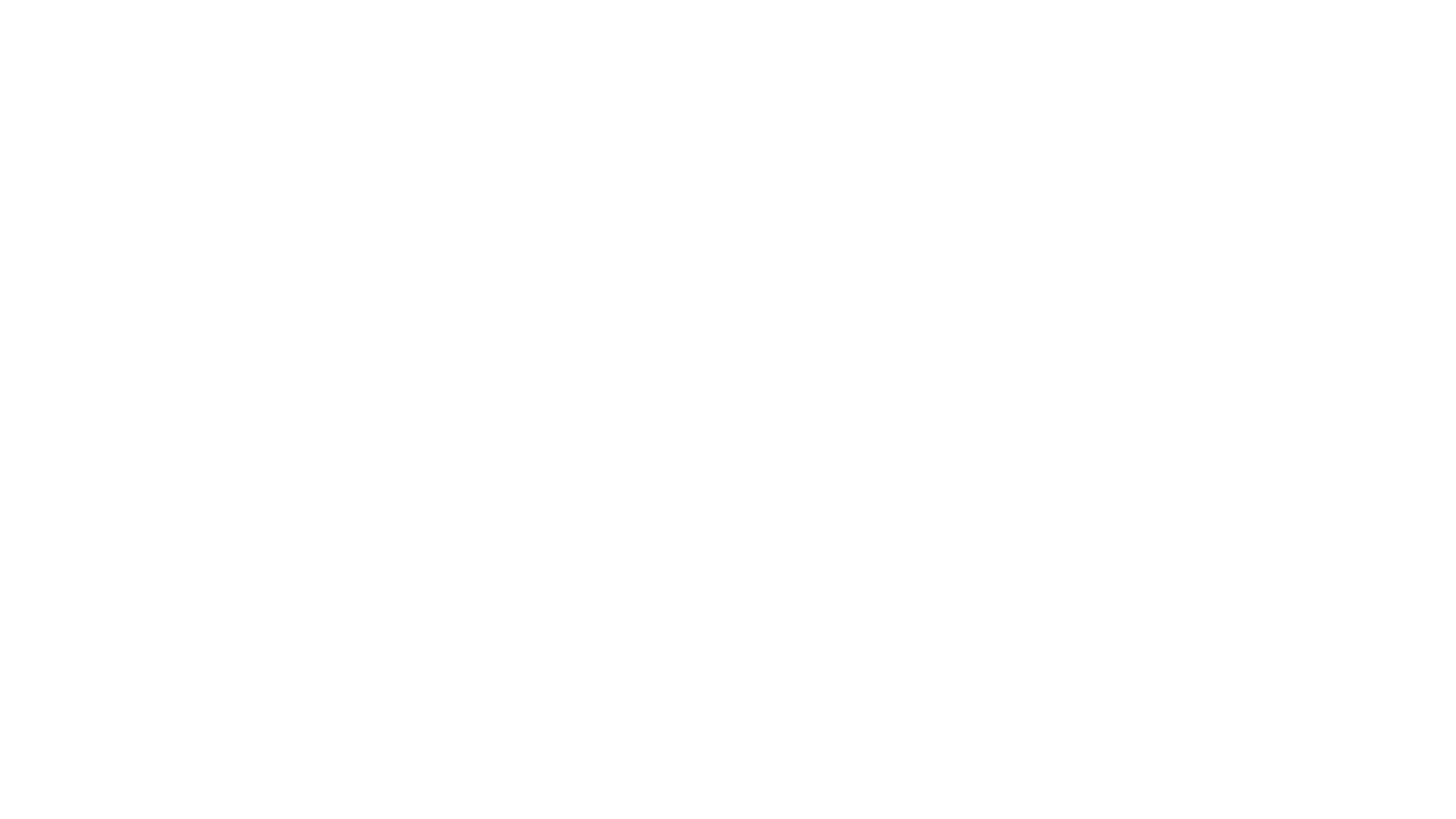 代 禱 事 項
紀 念 新 型 冠 狀 病 毒 疫 情 在 世 界 各 地 爆 發 ， 求 主 幫 助 世 界 各 地 政 府 ( 特 別 是 澳 洲 及 歐 洲 各 國 政 府 ) 能 遏 止 疫 情 繼 續 擴 散 ； 求 主 保 守 所 有 醫 護 人 員 健 康 ， 有 力 照 顧 病 患 者 ， 更 幫 助 各 地 醫 療 專 家 盡 早 研 發 疫 苗。

在 疫 症 期 間 ， 讓 我 們 同 心 祈 求 主 幫 助 我 們 信 徒 之 間 ， 能 繼 續 彼 此 關 顧 ， 縱 然 不 能 親 身 見 面 ， 仍 然 彼 此 代 禱 關 懷。 讓 我 們 在 此 艱 難 時 刻， 一 起 彼 此 認 罪 ， 互 相 代 求 ， 使 我 們 可 以 得 醫 治。 義 人 祈 禱 所 發 的 力 量 ， 是 大 有 功 效 的。
如果你在崇拜時需要任何技術支援，可以聯絡以下弟兄姊妹：
吳芷茵姊妹 Bithiah: 0423 838 182
江愷弟兄 Jack: 0491 751 802
Rain: 0403 587 373
胡詠詩姊妹 Vince: 0424 817 092

如果你聽不到現在播放的背景音樂，請你盡快聯絡我們的技術支援隊。
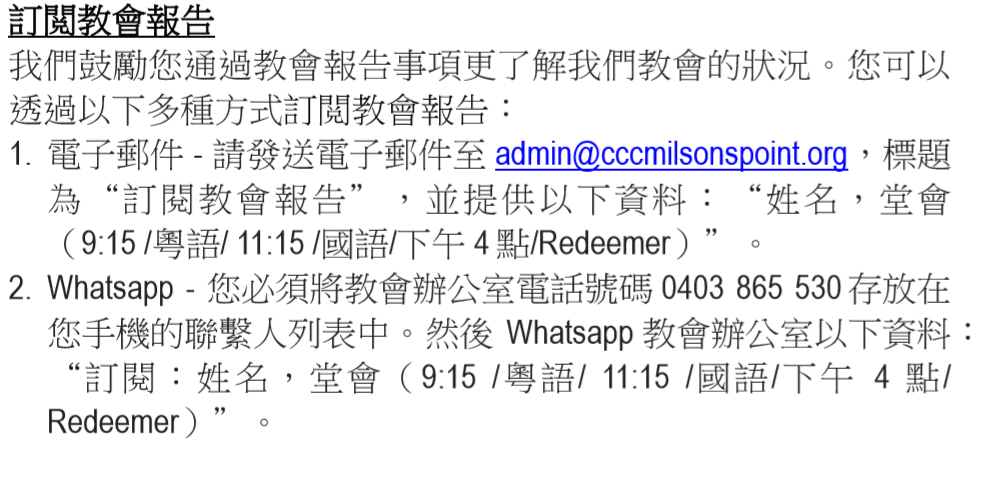 報告
113
回應詩
Hymns of Life 生命聖詩 276 首
主必保守我
114
有時我怕信心失喪，
主能保守我；
When I fear my faith will fail, 
Christ will hold me fast;
主必保守我
Hymns of Life 生命聖詩 276 首
115
V1a
每當誘惑甚難抵擋，
主能保守我。
When the tempter would prevail, 
He can hold me fast.
主必保守我
Hymns of Life 生命聖詩 276 首
116
V1b
主必保守我，
主必保守我，
He will hold me fast,
He will hold me fast
主必保守我
Hymns of Life 生命聖詩 276 首
117
C1
因我救主深深愛我，
主必保守我。
For my Saviour loves me so,
He will hold me fast.
主必保守我
Hymns of Life 生命聖詩 276 首
118
C2
救主看我珍寶一般，
主要保守我；
I am precious in His sight,
He will hold me fast;
主必保守我
Hymns of Life 生命聖詩 276 首
119
V3a
蒙救贖者主甚喜歡，
主要保守我。
Those He saves are His delight.
He will hold me fast.
主必保守我
Hymns of Life 生命聖詩 276 首
120
V3b
主必保守我，
主必保守我，
He will hold me fast,
He will hold me fast
主必保守我
Hymns of Life 生命聖詩 276 首
121
C1
因我救主深深愛我，
主必保守我。
For my Saviour loves me so,
He will hold me fast.
主必保守我
Hymns of Life 生命聖詩 276 首
122
C2
主必保守你，
主必保守你，
He will hold you fast,
He will hold you fast
主必保守我
Hymns of Life 生命聖詩 276 首
123
C1
因我救主深深愛你，
主必保守你。
For my Saviour loves you so,
He will hold you fast.
主必保守我
Hymns of Life 生命聖詩 276 首
124
C2
祝 福
125
默禱．散會